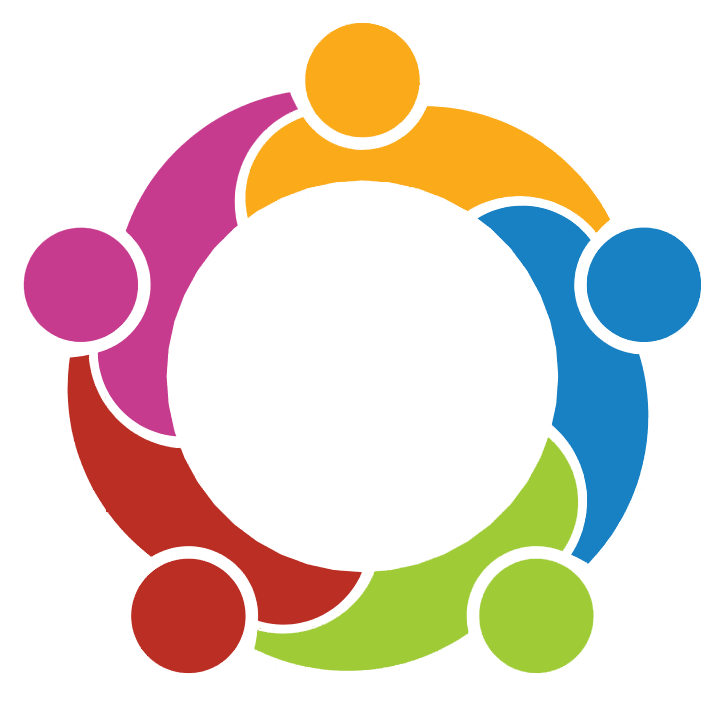 State Advisory Panel (SAP) and State Interagency Coordinating Council (SICC)
2019-2020 Webinar Series
September 30, 2020
Orienting New Members
- - - - - - - - - - - - - - - - - - - - - - - - - - - - - - - - - - - - - - - - - - - - - - - - - - - - - - - - - - - - - -
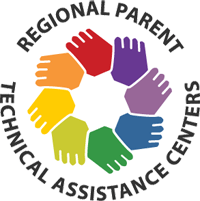 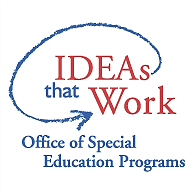 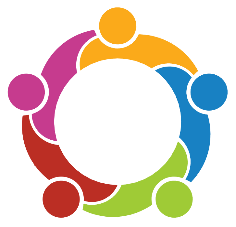 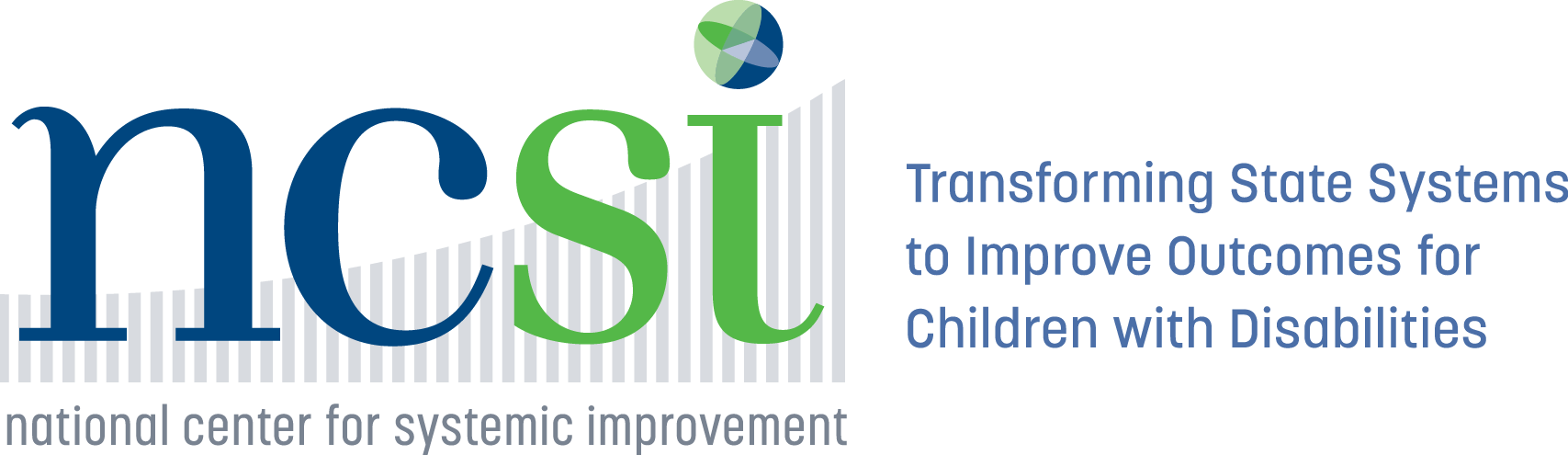 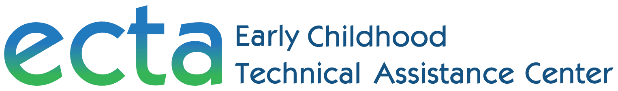 SAP & SICC
Welcome!
Welcome – We are so happy that you have joined us today.

Today we will be discussing orientation of new Panel Members, including content that you should include and strategies to successfully onboard new members. 

*If you are in need of captioning services, please login by using the link found in the chat box:https://www.captionedtext.com/client/event.aspx?EventID=4471698&Customer...
- - - - - - - - - - - - - - - - - - - - - - - - - - - - - - - - - - - - - - - - - - - - - - - - - - - - - - - - - - - - - -
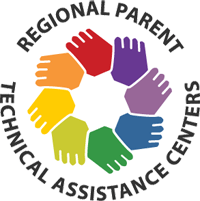 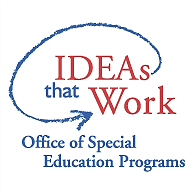 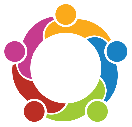 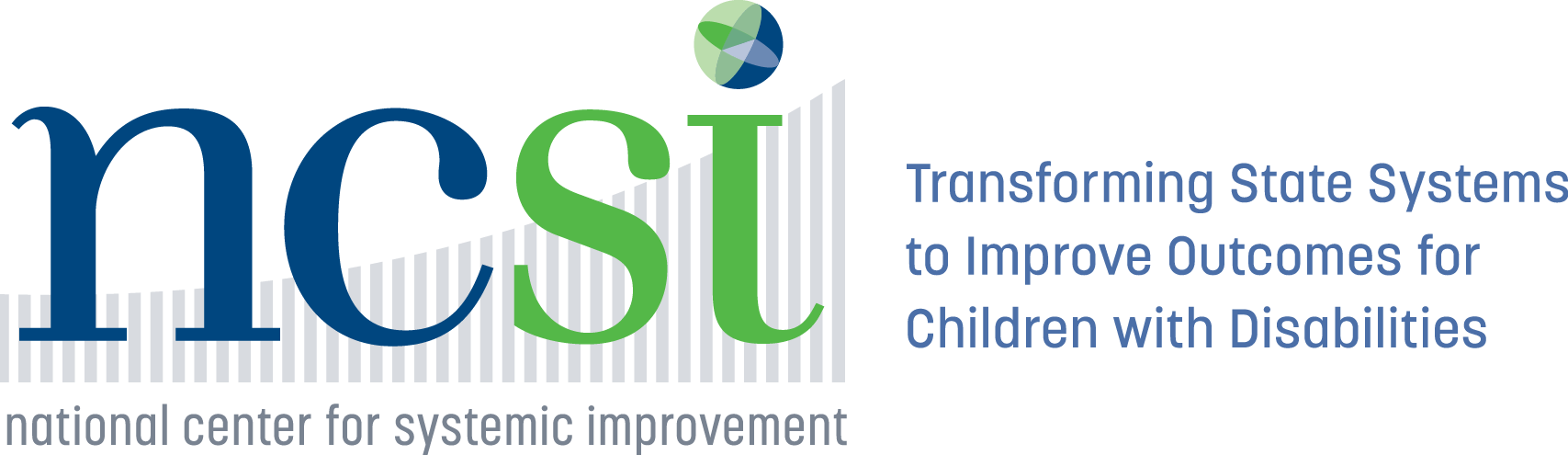 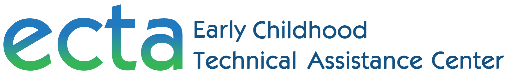 SAP & SICC
[Speaker Notes: Welcome to our webinar today. In this webinar we want to share with you an overview of requirements and recommendations for planning of your SAP and SICC meetings as well as for requirements and recommendations for strategic planning with your groups. 

If you are in need of captioning services, please log in by using the link found in the chat box.

First, let us introduce and identify who will be leading this webinar today.

Today our presenters consist of:
Anne Louise (
Jodi Webb (Executive Director with ND’s Parent Training and Information Center)
Ali Conners (

Today’s webinar topic was chosen from direct input received through gathered SAP and SICC identified needs at the OSEP Leadership conference and the EC conference ECTA.


ADD TO CHAT
At the start time of the event, if you are in need of captioning services, please login by using the link found in the chat box:https://www.captionedtext.com/client/event.aspx?EventID=4471698&Customer...]
Have any additional activities?
Quick Poll

Who is Joining Us Today?
- - - - - - - - - - - - - - - - - - - - - - - - - - - - - - - - - - - - - - - - - - - - - - - - - - - - - - - - - - - - - -
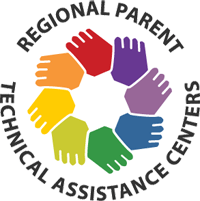 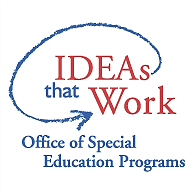 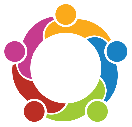 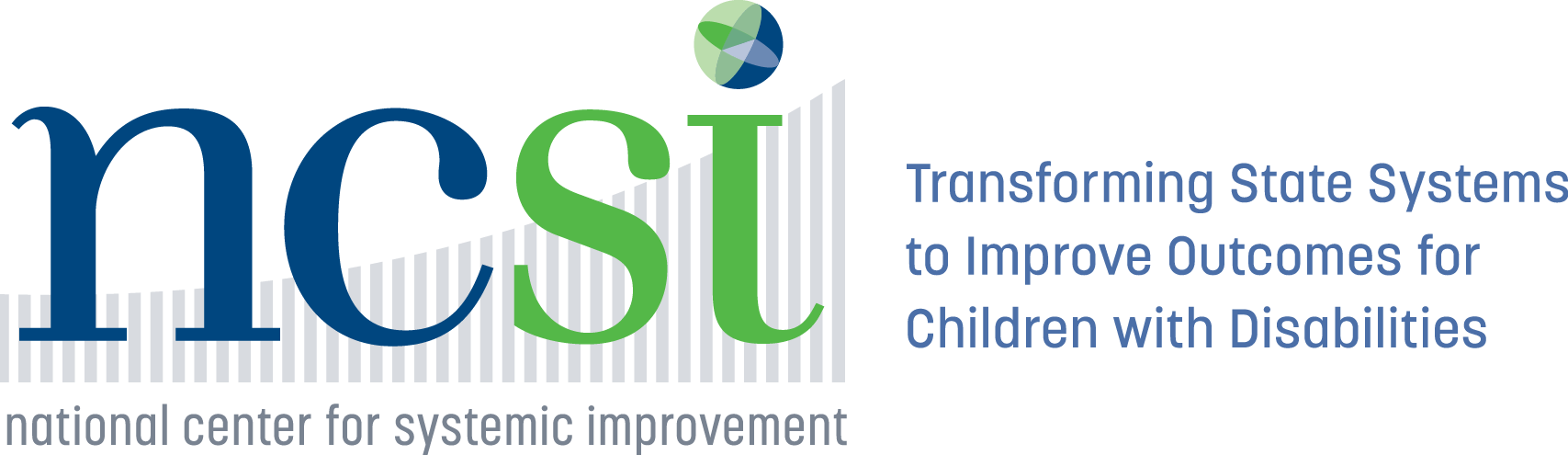 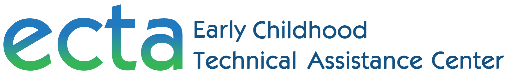 SAP & SICC
[Speaker Notes: Who is joining us today?
Review audience - welcome

SET UP POLL
SAP Member
SICC Member
National TA Center
OSEP 
PTI Staff 
CPRC Staff
Other (identify?)]
Agenda
Recommended Content for Orientation of New Members
Strategies for Successful Onboarding of New Members
Small Group Discussions
Wrap-Up
Why Is Orientation So Important?
Having an established orientation process that sets your Panel/Council up to succeed.
By establishing and implementing an orientation process with sensitivity, tact, and cultural competence, you will go a long way toward setting the stage and building the effective culture your Panel/Council needs to be its best.
What Makes an Orientation Successful?
Successful orientation requires both FORMAL and INFORMAL approaches.
What are some of the FORMAL requirements and structures you use now and what do you need to strengthen?
What are some of the INFORMAL ways you help new Panel members feel welcomed, prepared, and ready to contribute?
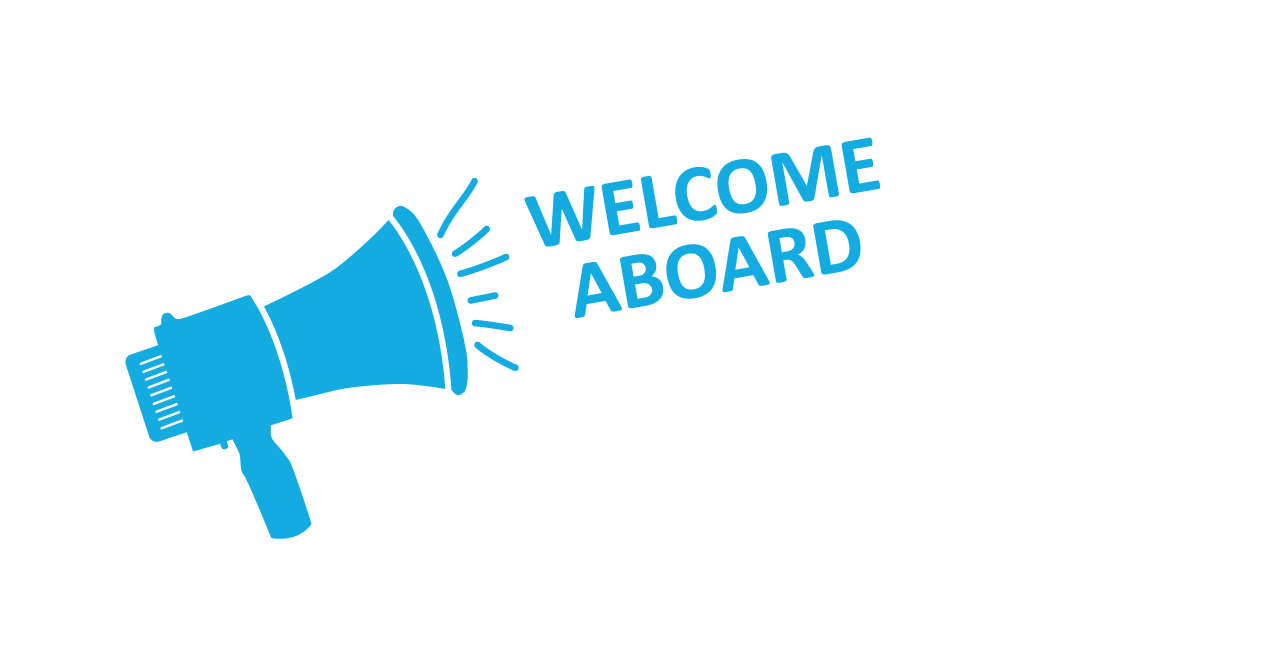 Orientation Content
Federal Context 
Purpose and Functions of SAP/SICC 
Membership
Panel Structure (Committees, Workgroups, etc.) 
By-Laws
Member Roles & Responsibilities
“Advise and Assist” 
Representing a Constituency
Meeting Format 
Annual report 
Partnerships and Collaboration
Purpose & Function of SICC
The Individuals with Disabilities Education Act (IDEA) requires that each State establish and maintain an interagency council for the purpose of advising and assisting the State lead agency staff regarding early intervention for eligible children with disabilities. 
		(CFR 34 §303.604)
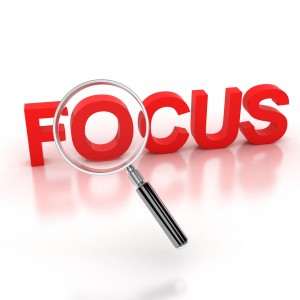 Purpose & Function of SAP
The purpose for the Panel is providing policy guidance with respect to special education and related services for children with disabilities in the State. 

(CFR 34 § 300.167)
SICC Membership
Parents - at least 20% of the members must be parents, including minority parents, of infants, toddlers or children with disabilities aged 12 years or younger; at least one parent member must be a parent of an infant, toddler or a child with a disability aged six years or younger.

Service providers – at least 20%  must be public or private providers of EI services

May include additional members. Consider including someone from your State’s Parent Training and Information Center (PTI) or Community Parent Resource Center (CPRC).
At Least One Member from Each of the Following: 
State legislature 
Personnel preparation 
State Agency for preschool services 
State Medicaid/CHIP agency
Head Start agency
Child care agency 
Agency for health insurance 
Office of the coordinator of education of homeless children and youth
State foster care representative 
Mental health agency
SAP Membership
Parents of children with disabilities ages birth through 26  (A majority of members – 51% - must be individuals with disabilities and parents of children with disabilities. 

Individuals with disabilities
Teachers
Representatives of institutions of higher education
State and local education officials
Administrators of programs for children with disabilities
State representatives from Child Welfare responsible for foster care
Representatives of other State agencies
Representatives of private schools and public charter schools
At least one representative of a vocational, community, or business organization concerned with the provisions of transition services to children with disabilities
Representatives from the State juvenile and adult corrections agencies
State and local officials that represent homeless children

State Parent Training and Information Center representative
* State regulations can go above      federal requirements
CFR 300.168 (c)(1-11)
Panel Membership Demographics
Members are representative of the State population demographics and composed of individuals involved in, or concerned with, the education of children and youth with disabilities.
Cultures
Rural/Urban
Gender
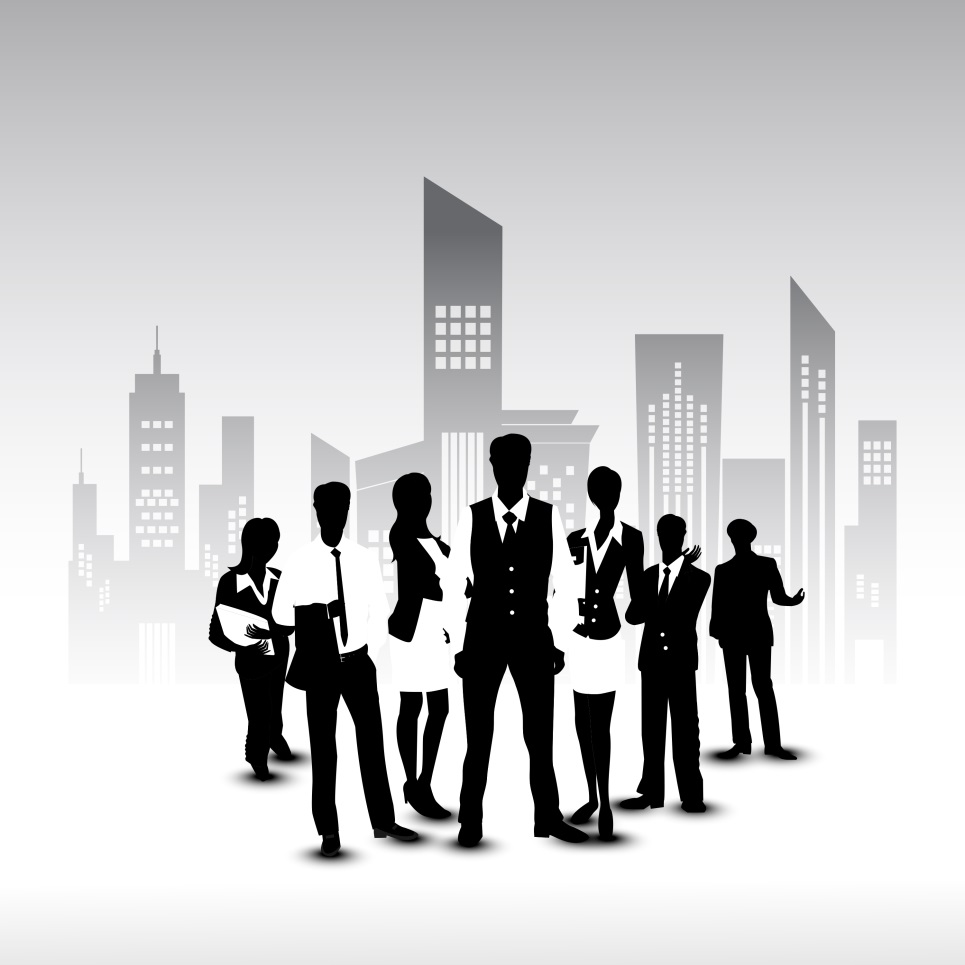 Part C / Part B
Part C  (Birth to 2 years)
State Interagency Coordinating Council (ICC)
Establish a membership link between the SICC and SAP
State Special Education Advisory Panel
Part B 
(School-age Children)
Member Roles and Responsibilities
Represent your stakeholder group – bring and share information
Be aware of and communicate about potential collaborative opportunities
Attend and participate in meetings – this is critical! Inform the Council chairperson or staff if you will be unable to attend
Participate in committees or task groups established by the Council
Facilitating development of interagency agreements
9/29/2020
14
The Panel Role!
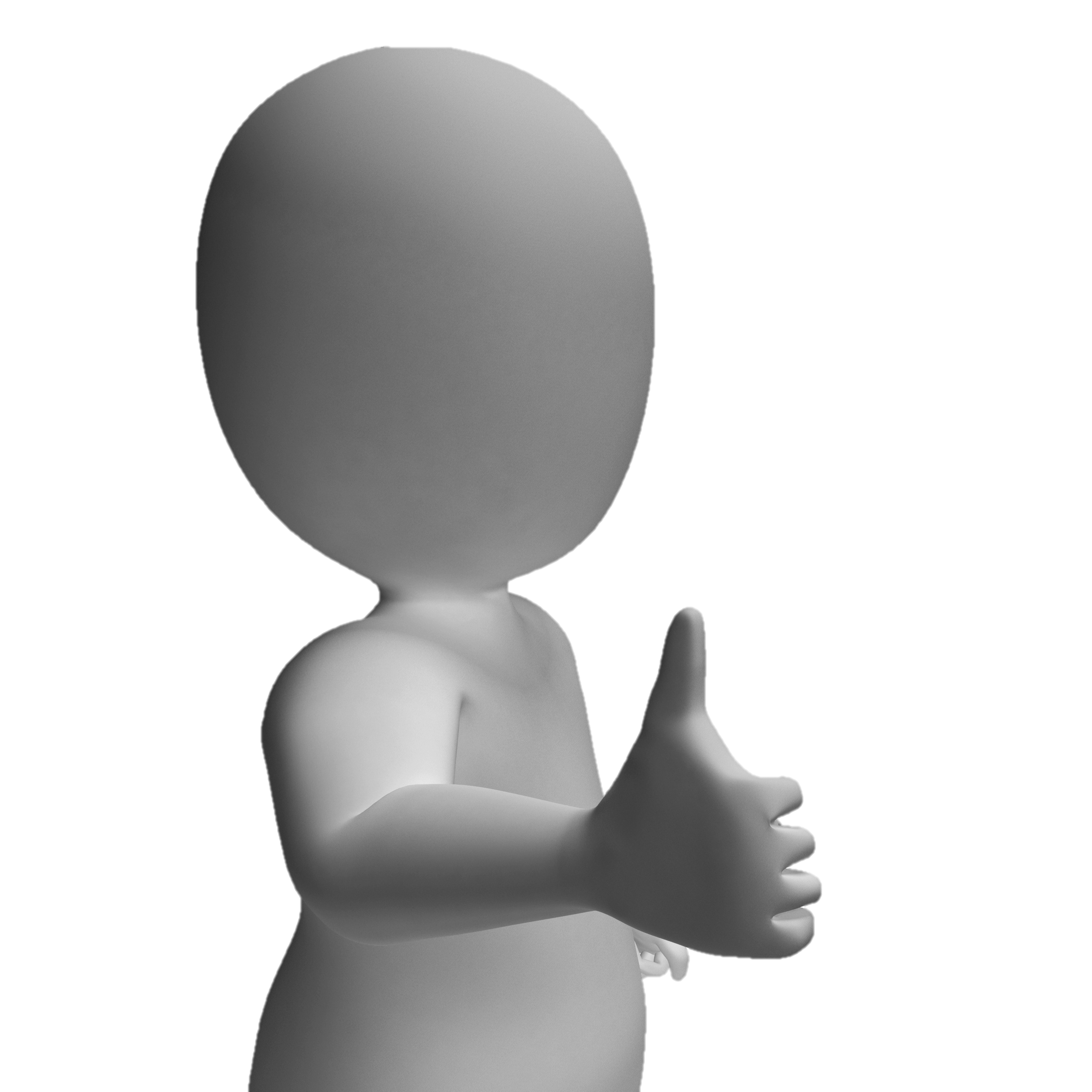 To give advice
To inform
To counsel
To recommend
To suggest
To guide
Examples of “Advise & Assist”
Representing a Stakeholder Group
Meeting Requirements for SAPs and SICCs
SAPs must hold adequate meetings to conduct its business.
SICCs must meet at least quarterly and in such places as it deems necessary. 
Meetings must –
Be publicly announced sufficiently in advance of the dates they are to be held to ensure that all interested parties have an opportunity to attend.
Be open and accessible to the public (Meet in accordance with State’s Open Meeting Laws).
Interpreters for persons who are deaf or hard of hearing and other necessary services must be provided at council meetings, both for council members and participants. The council may use funds under this part to pay for these services.
Panel members serve without compensation, but should be reimbursed for reasonable and necessary expenses for attending meetings and performing duties.
Official minutes must be kept of all council meetings and must be made available on request. 
The Council/Panel shall submit an annual report of advice and suggestions to the State Education Agency, the State Lead Agency for Part C, and, for SICCs, the Governor.
Annual Report – Suggested Content
Panel Name/Purpose and Functions
Schedule of Meetings, Meeting Agendas, Meeting Minutes
Message from Chairperson
List of Panel Membership
Anticipated Membership Vacancies for Next Year
Annual Priorities and Goals Addressed
Involvement with SPP/SSIP/APR
Advice/Guidance to State regarding SPP, APR and Level of Determination
Advice and Recommendations on priority issues
Emerging Issues for Next Year
Resources/Data/Information Used
Family Stories 					
				*The APR may serve as the annual report for Part C.
Strategies for Supporting New Members
Assign a Mentor or Buddy for first year
“Mini” orientation before each meeting – what to expect from the agenda
Follow-up after each meeting (in person, virtual, telephone) – questions, concerns, what didn’t you understand
For new parent/family members, ask other family representatives to invite them to coffee, lunch, dinner when at meetings
Small Group Discussion
Small Group Discussion Questions
What training formats have you used that people found helpful and easy to engage with? 
In your experience, what types of questions do new members typically have that states should be particularly sensitive to including? 
What are your essential features for new member orientation?
How do you support new members after orientation, throughout other meetings, during specific activities of meetings? 
What strategies do you use so new members feel they are engaged and knowledgeable immediately upon joining the group?
Let’s Hear From YOU:  One “Ah-Ha” from Each Group
What are your needs?
Are there any needs your SAP or SICC have at this time that we might be able to assist with?

Please unmute, indicate in the chat, or contact us at: info@stateadvisorypanel.org
- - - - - - - - - - - - - - - - - - - - - - - - - - - - - - - - - - - - - - - - - - - - - - - - - - - - - - - - - - - - - -
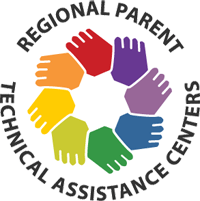 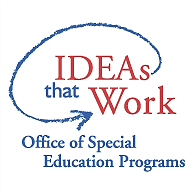 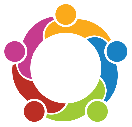 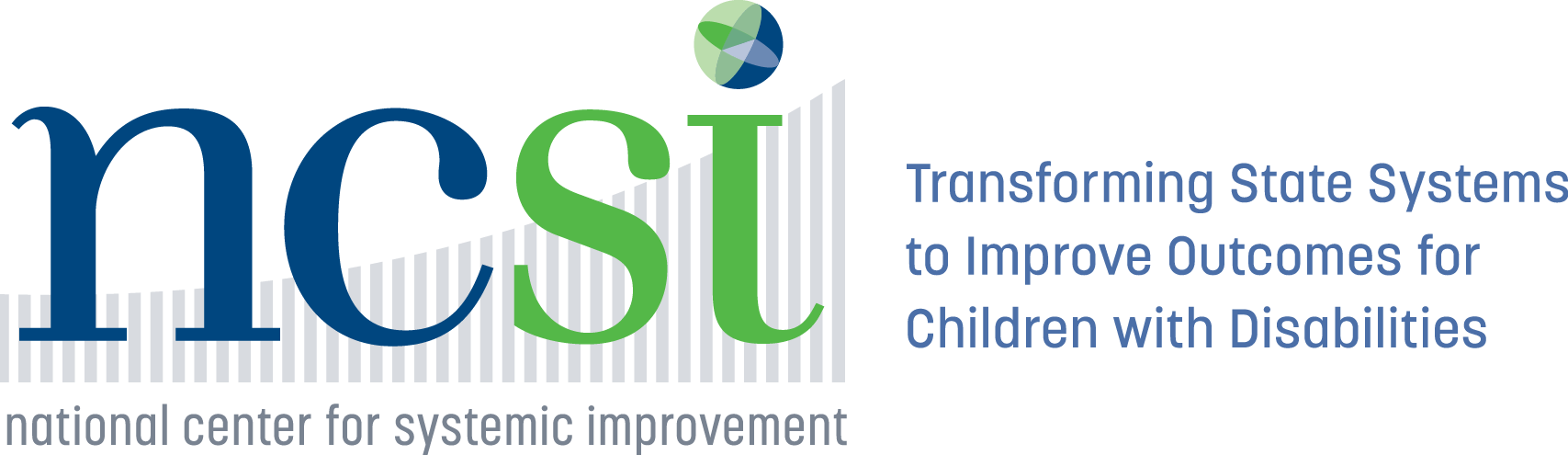 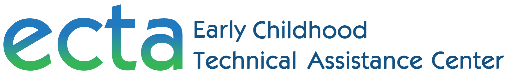 SAP & SICC
[Speaker Notes: Before we wrap up today, we are interested in hearing if there are any other needs that we might be able to assist you with...

Please unmute your lines to talk, or share your thoughts in the chat box, or at anytime contact us by email.]
Upcoming Events
Registration forthcoming for the Winter 2021 SAP & SICC Webinar: 
“Authentic Stakeholder Engagement”

Anticipate a December edition of the SAP & SICC Newsletter

Watch for updates on the SAP & SICC website Home Page for CURRENT AND UPCOMING EVENTS
- - - - - - - - - - - - - - - - - - - - - - - - - - - - - - - - - - - - - - - - - - - - - - - - - - - - - - - - - - - - - -
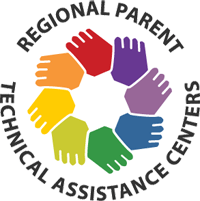 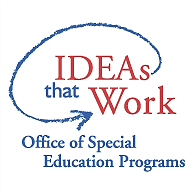 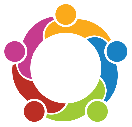 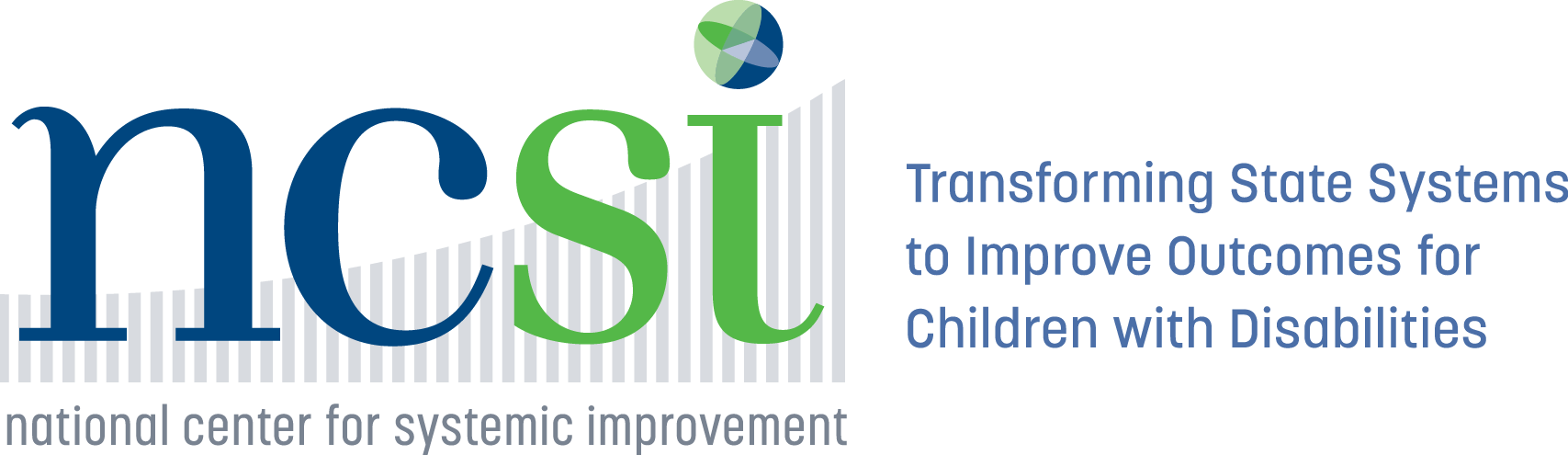 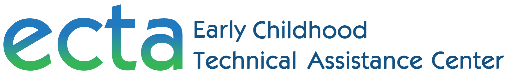 SAP & SICC
Supports for SAPs & SICCs
Website Content
Visit the SAP_SICC website:
https://collab.osepideasthatwork.org/SAP-SICC
SAP & SICC Support
Contact SAP_SICC at:
info@stateavdisorypanel.org
Website
Newsletter 
Flyer
Webinar Series
Linkage to TA Center for Individualized Support
News
Calendar
Files: Archives
Contacts: States
FAQs
State Resources
- - - - - - - - - - - - - - - - - - - - - - - - - - - - - - - - - - - - - - - - - - - - - - - - - - - - - - - - - - - - - -
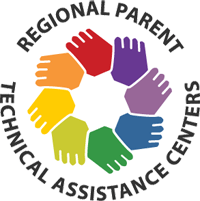 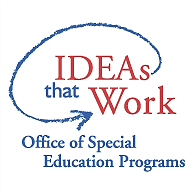 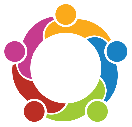 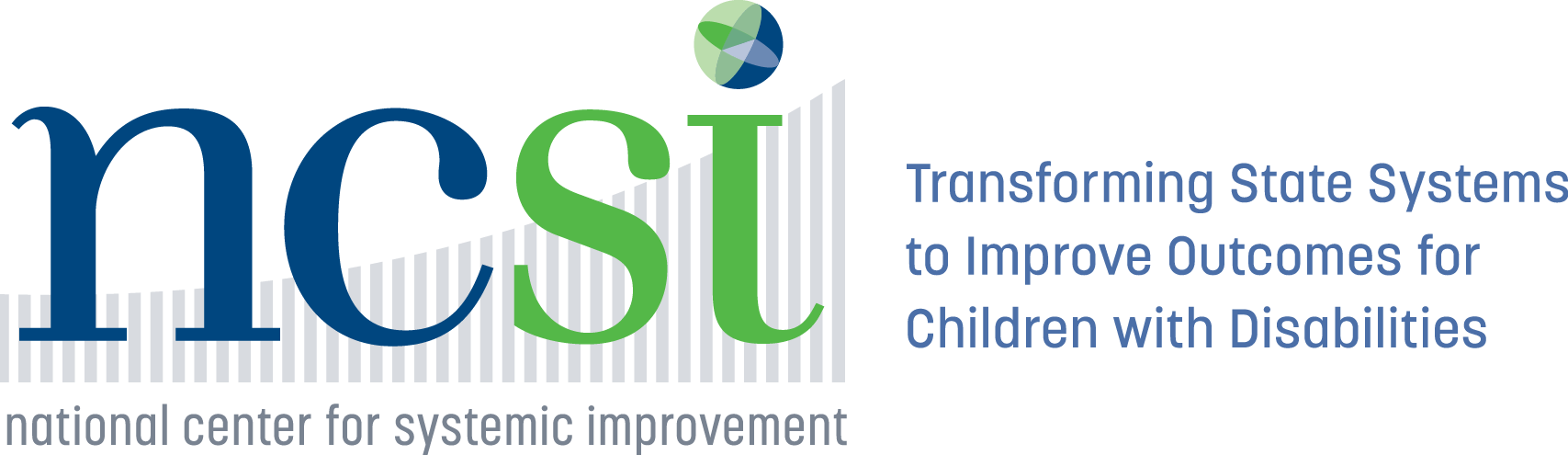 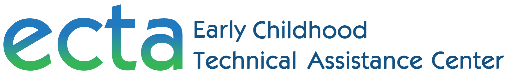 SAP & SICC
[Speaker Notes: We would like to remind you that there are a variety of supports available to state advisory panels and interagency coordinating councils through this national workgroup.  

First, you may contact our group using the info@stateadvisorypanel.org email with any questions or requests for information OR you may visit our SAP/SICC website located at: https://collab.osepideasthatwork.org/SAP-SICC. 

THE LINK WILL BE PLACED IN THE CHAT BOX]
Evaluation
If you registered for this webinar, you will get an email with a link to the evaluation.

You can access the evaluation now, using the link in the chat box at:
- - - - - - - - - - - - - - - - - - - - - - - - - - - - - - - - - - - - - - - - - - - - - - - - - - - - - - - - - - - - - -
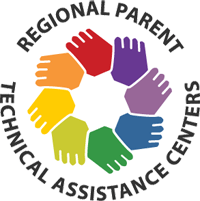 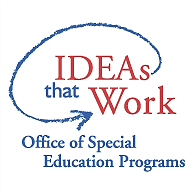 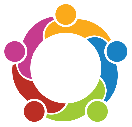 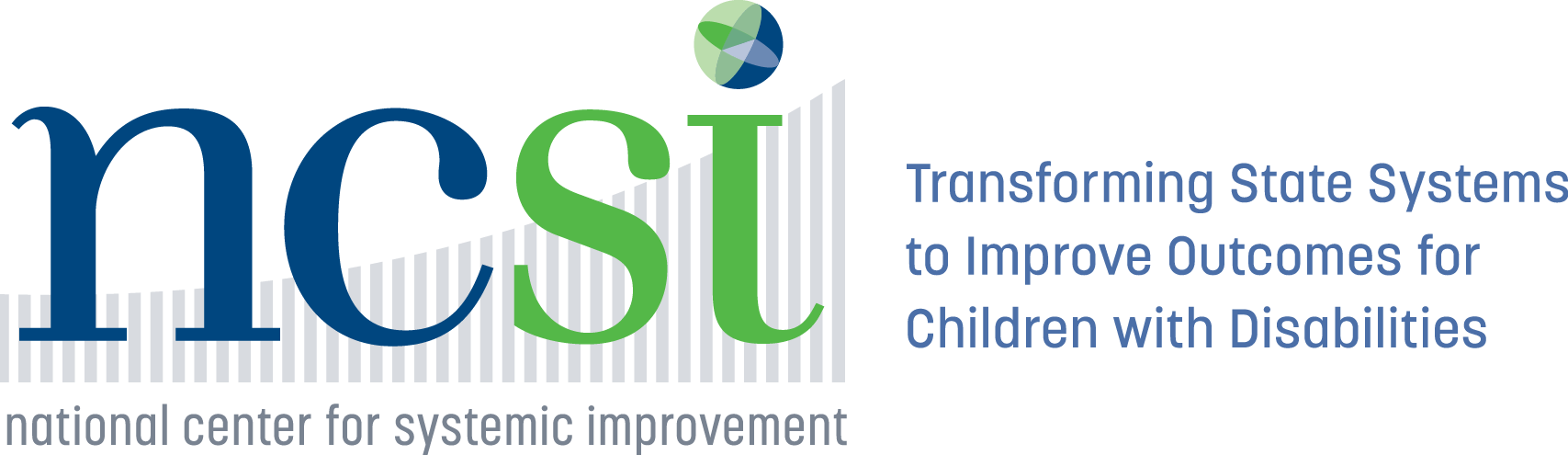 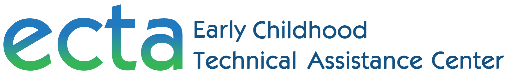 SAP & SICC
[Speaker Notes: Please help us help you.  We appreciate hearing from you through the evaluation or by email.

We appreciate you taking the time now using the link in the chat box for the evaluation.  Just copy and paste it in your web browser.  Thank you!]
Thank You!
Thank you for your active engagement and ongoing support!
- - - - - - - - - - - - - - - - - - - - - - - - - - - - - - - - - - - - - - - - - - - - - - - - - - - - - - - - - - - - - -
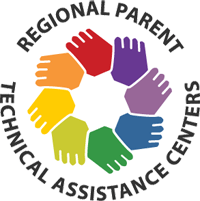 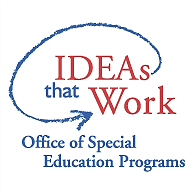 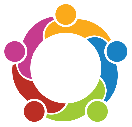 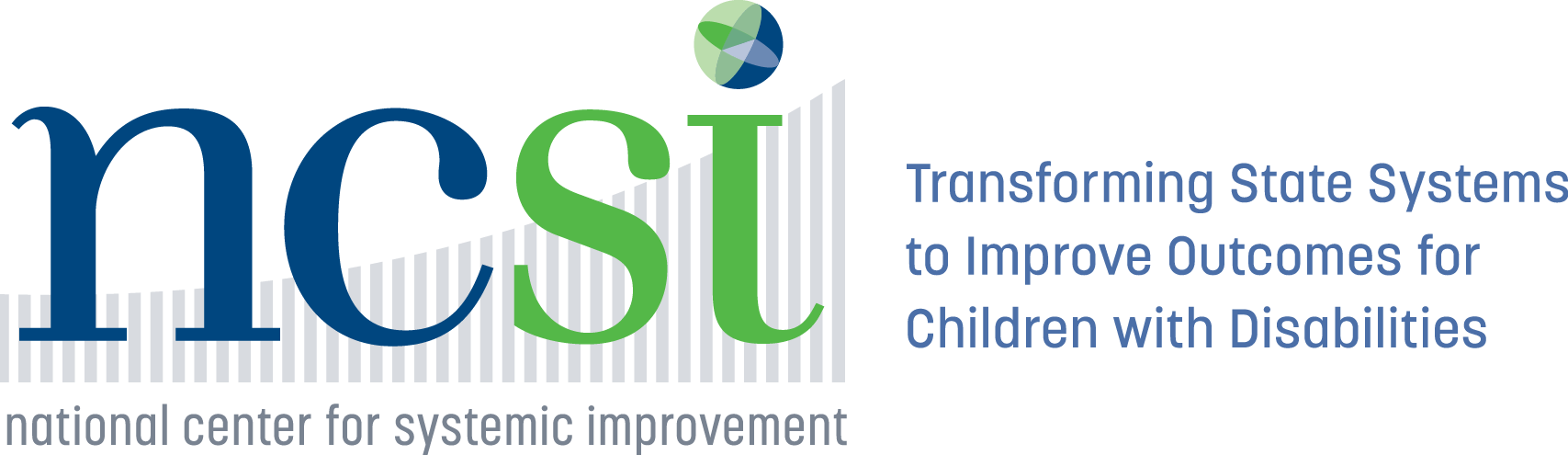 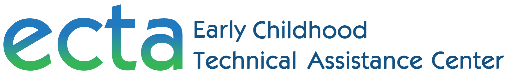 SAP & SICC